Områdesprofiler Värmland – ett statistikverktyg om befolkningen
Vad är områdesprofiler?
Ett webbaserat verktyg med statistik om befolkningen i Värmland. 
Samlar data som tidigare fanns på många olika ställen.
Data går att se och jämföra både på kommunnivå och på vårdcentralsnivå.
Visar hur invånarna i ett visst område mår baserat på data från folkhälsoenkäter, allmän befolknings-statistik och utdrag från vårdens interna system. 
Ger insikt i demografi, förekomsten av olika sjukdomar och folkhälsoläget bland invånarna. 
Kan vara ett stöd vid fördelning och prioritering av resurser utifrån befolkningens behov.
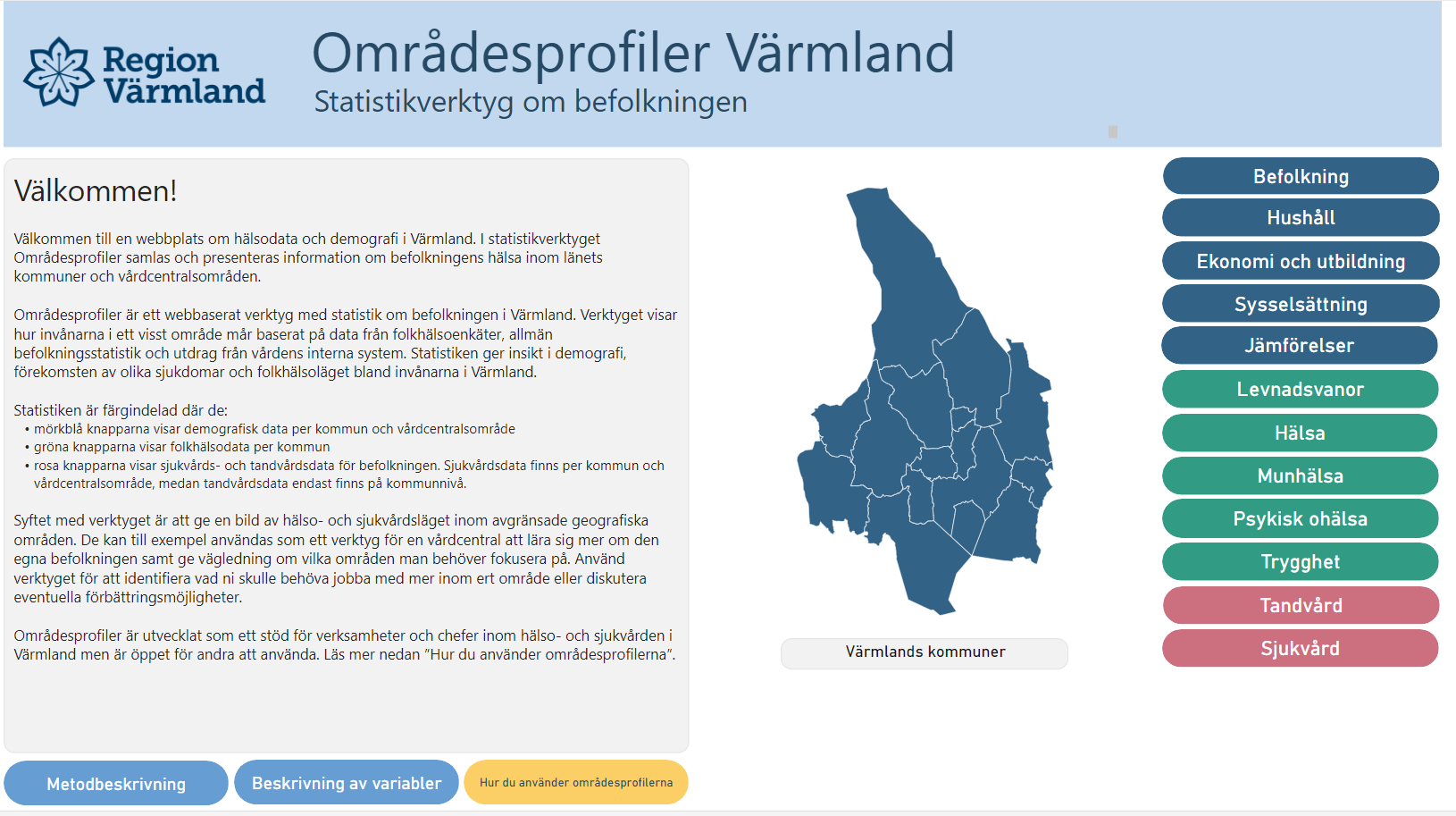 Värmlands områdesprofiler
Områdesprofiler på vårdgivarwebben
Verktyget finns på vårdgivarwebben, under samverkan, avtal och vårdval
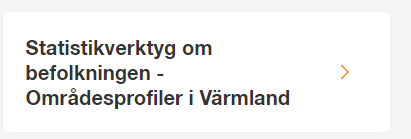 Verktyget finns även på vårdgivarwebben, under nära vård, verktyg och arbetsmaterial
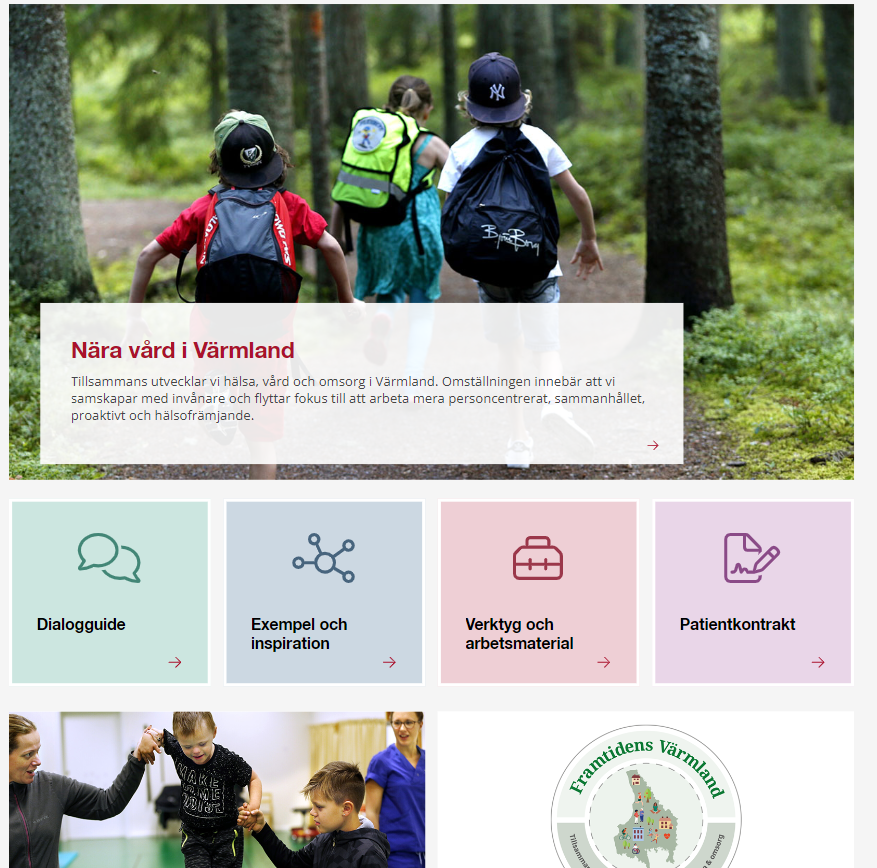 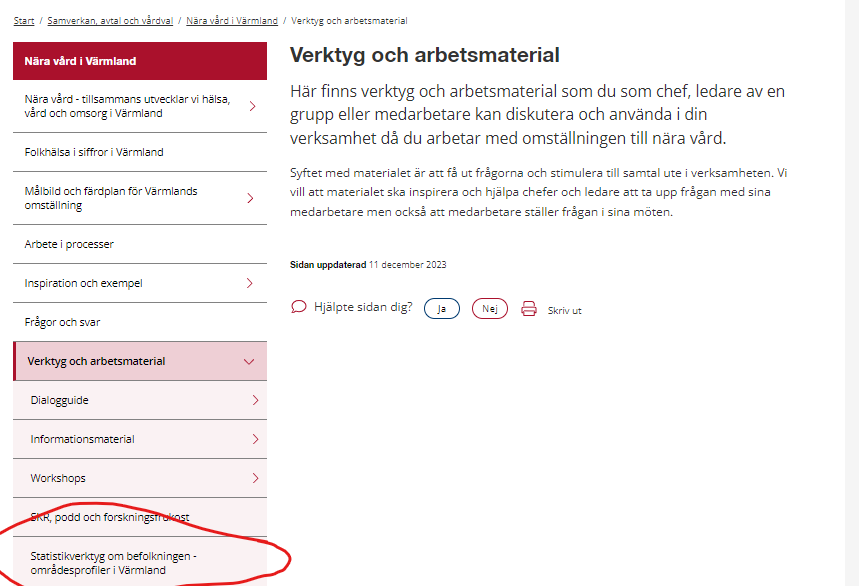 Vilka har deltagit i arbetet med områdesprofiler?
Arbetsgrupp
Kristin Törnqvist, samordnare nära vård, har samordnat arbetet.
Johan Högberg, verksamhetsanalytiker, har skapat områdesprofilerna i PowerBI.
Åsa Wahlén, verksamhetschef vårdcentralsområde södra Karlstad.  
André Szeles, tjänstedesigner.
Andreas Leandersson, IT-stöd. 
Hans Carlsson, verksamhetsanalytiker THEA databasen.
Hampus Robertsson, verksamhetsutvecklare öppenvården
Fredrik Lundin, folkhälsoanalytiker
Samuel Gök, analytiker.
Malin Wallerius, verksamhetsutvecklare, Folktandvården.

Ytterligare personer deltog vid två större arbetsmöten för att ge input i arbetet.